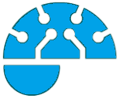 Validations and Error Handling
Programming Guides
Validations and Error Handling
Validation

When users enter data, validations ensure that the data entered is the expected data. 

For example:

If a program is asking for a menu choice (1, 2, 3) the program can validate that only numbers 1-3 are entered – it will reject other numbers.

If a program is collecting last names to be entered in a database, the program validates that only letters are entered and not numbers.

In a survey collecting data in the form of "yes" or "no" questions, the program validates that only Yes or No is entered and not some other word.
Validations and Error Handling
‘While Loops’ to Validate Data Entry
An input statement to record the user’s answer to the question
answer = input(“Do you wish to carry on? Type YES or NO")


while (answer != "YES") and (answer != "NO"):
    answer = input("Wrong word entered, please type YES or NO")


if answer == "YES":
    print("You want to carry on!")
else:
    print("You don't want to carry on!")


input()
Do you wish to carry on? Type YES or NO
yessss
A while loop to keep asking for input until the user enters YES or NO.
Wrong word entered, please type YES or NO
yes
Wrong word entered, please type YES or NO
YES
You want to carry on!
If-Else statements to act on the users input
Validations and Error Handling
‘While Loops’ to Validate Data Entry
menuchoice = 0

print('*****Menu*****')
print('')
print('1. Display my name')
print('2. Display my age')
print('3. Display my address')
print('')

while (menuchoice < 1) or (menuchoice > 3):
    menuchoice = int(input("What is your menu option?"))
       
if menuchoice == 1:
    print("Mr Wickins")
elif menuchoice == 2:
    print("29 years old")
elif menuchoice == 3:
    print("Sidmouth")

print("Goodbye")
A variable created which is set to zero
A simple text based menu printed to the screen
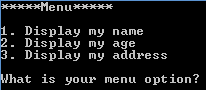 -1
What is your menu choice?
4
A while loop to keep asking for input until the user enters 1, 2 or 3.
What is your menu choice?
2
29 years old
Goodbye
If-Else statements to ‘act’ on their input.
Validations and Error Handling
Error Handling

Often when our programs ask for an input, because it automatically stores the input as a string, it doesn’t matter what data type is entered.

However, consider a program that asks the user to type in a number and immediately converts it to an integer data type. If the user types in anything other than an integer, the program will crash and close!

This is not good as we want our programs to be unbreakable.

To overcome this issue, we need to be able to handle any errors that our programs face.
Validations and Error Handling
Error Handling
This is an example of exception handling (error handling). The program enters an infinite loop and then tries the input statement. If the user enters a value which can be converted to an integer, the loop will break and the program will carry on…
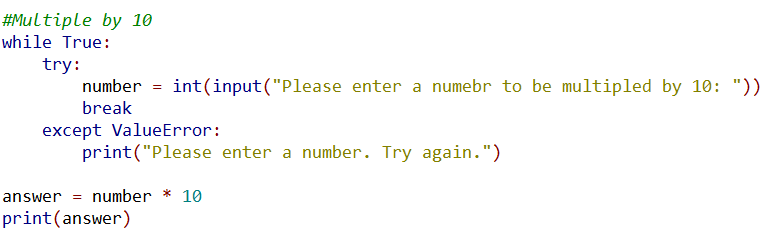 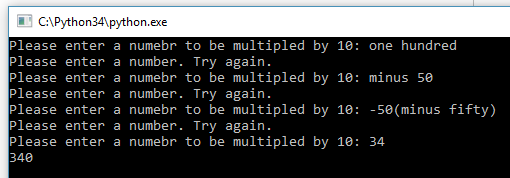 …however, if the user types in a non integer data type, an error will occur. But instead of the program crashing, the error is handled and a print statement is outputted. The loop then repeats and the user is asked to type in a number again.